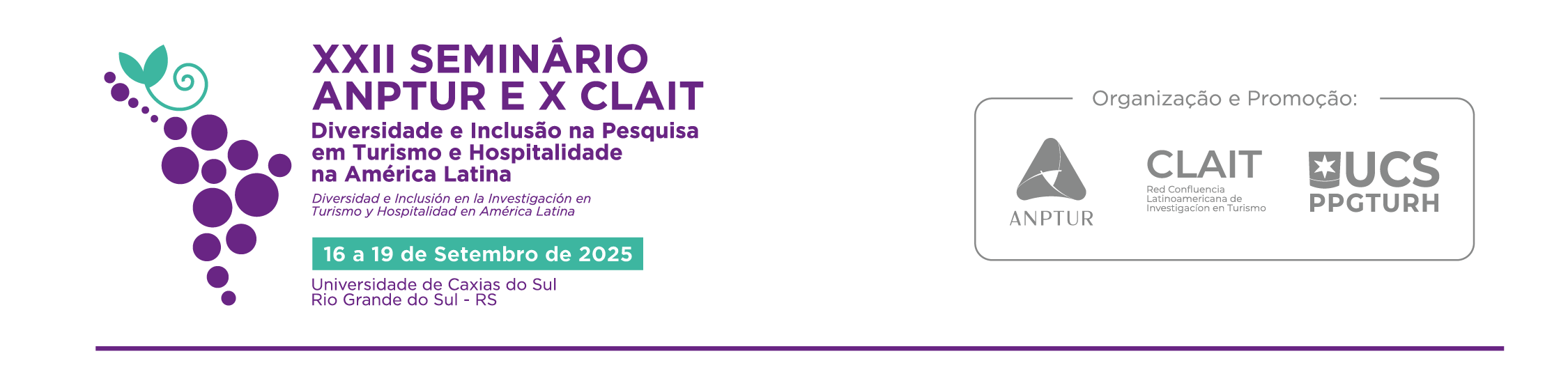 Título del trabajo: subtítulo
Autores/Autoras: Nombre; institución; correo electrónico. Agradecimiento y mención al organismo financiador de la investigación, si lo hay.
Consejos:
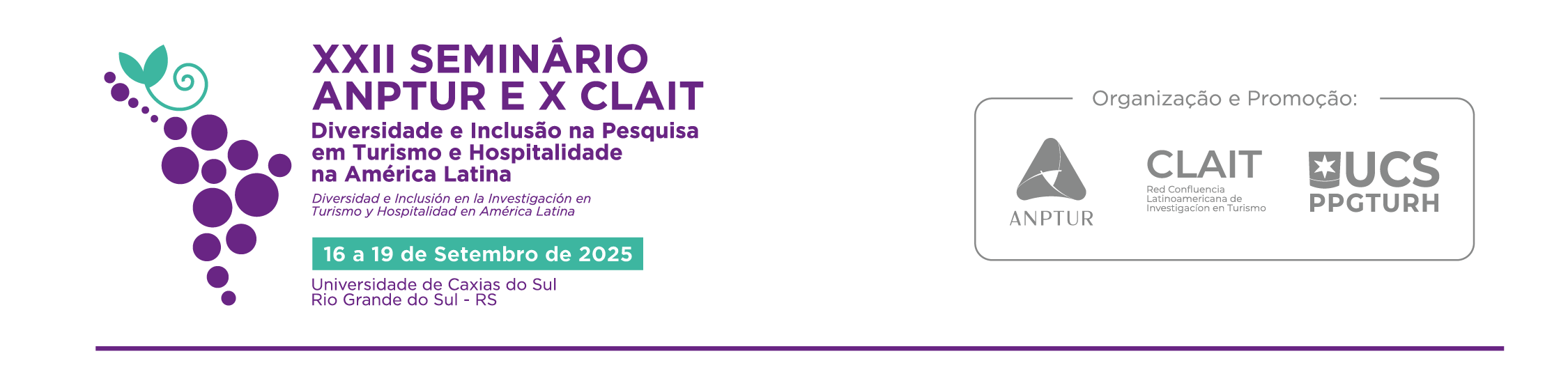 Utiliza este modelo en tu presentación.  
Enfoca tu presentación en los puntos principales, destaca los resultados. Utiliza imágenes. Evita textos largos en las diapositivas. No uses fuentes pequeñas en el texto.  
No limitamos la cantidad de diapositivas, sin embargo, recordamos que para cada trabajo se destinarán 10 minutos para la presentación oral.  
Respeta el tiempo de presentación. Recuerda que otros colegas también van a presentar y, posteriormente, habrá discusión de los trabajos en sala.
Introducción
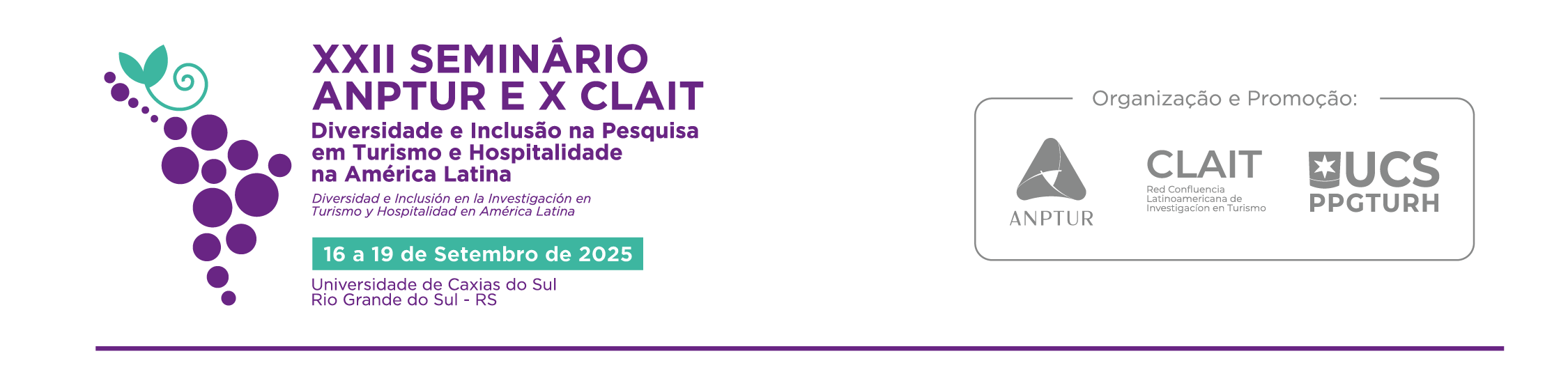 Escribe aquí
Metodología
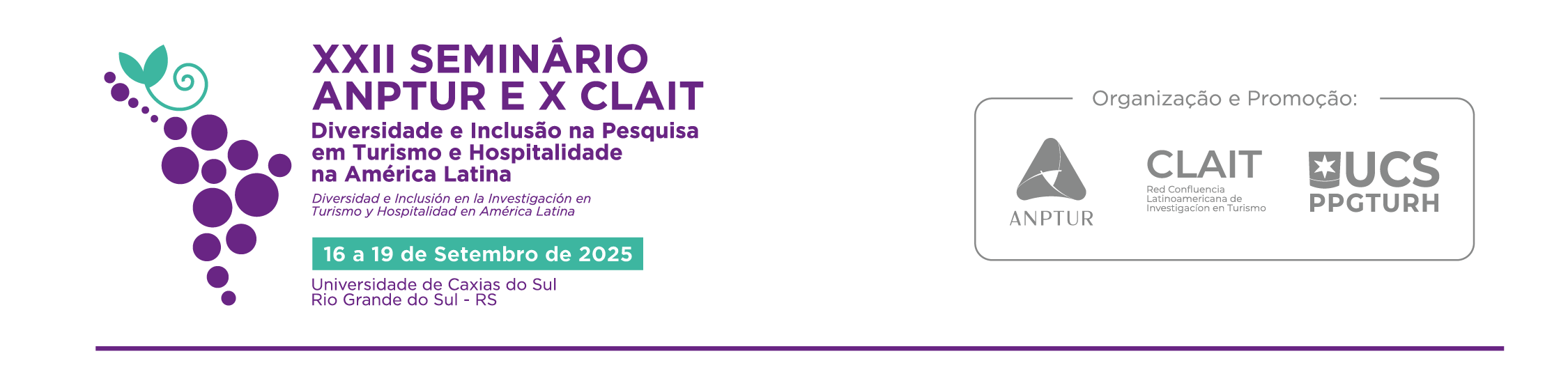 Escribe aquí
Resultados
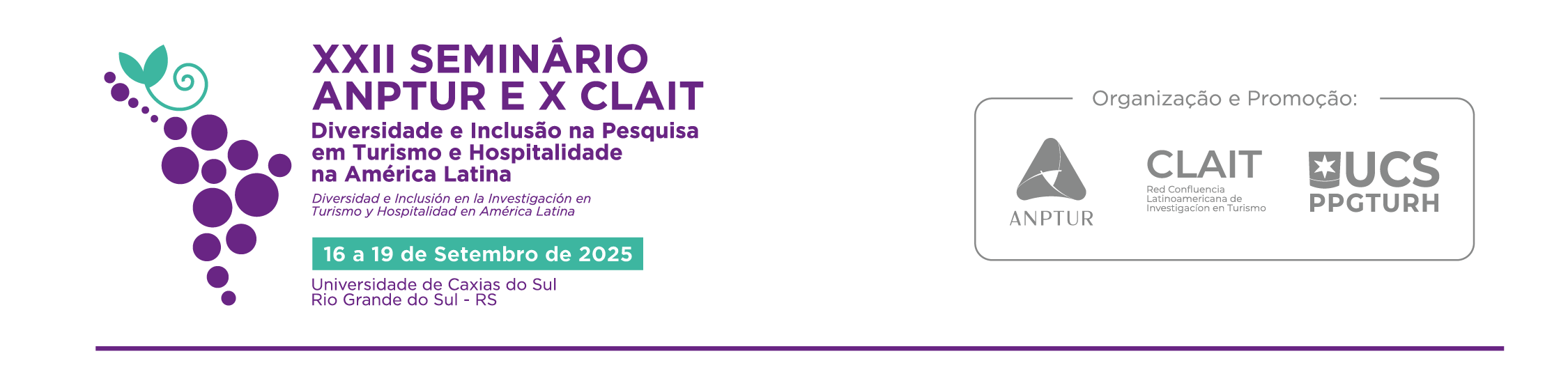 Escribe aquí
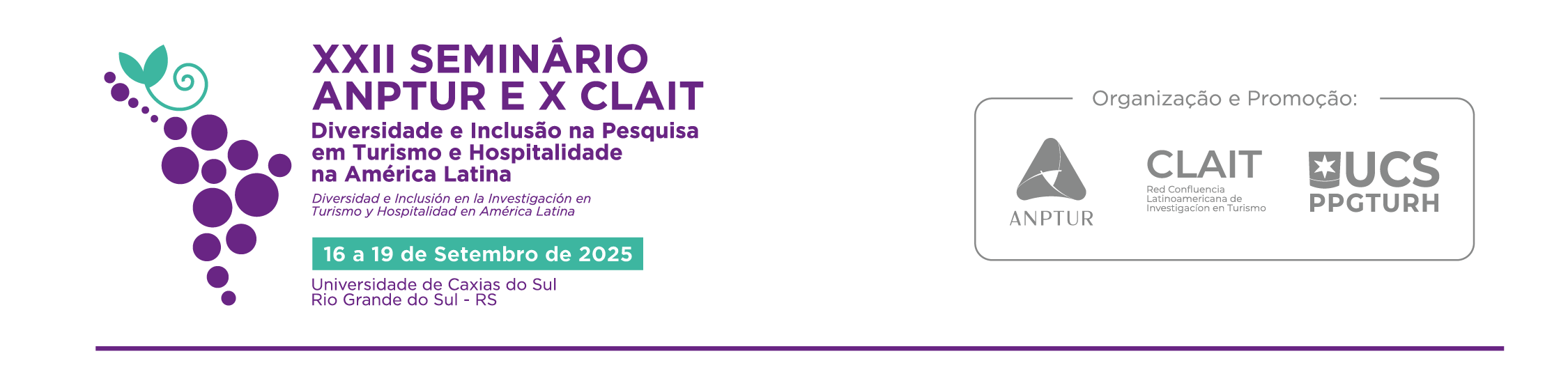 ¡Gracias!